Весенние   явления в жизни   природы
Наши первые экологические  экскурсии
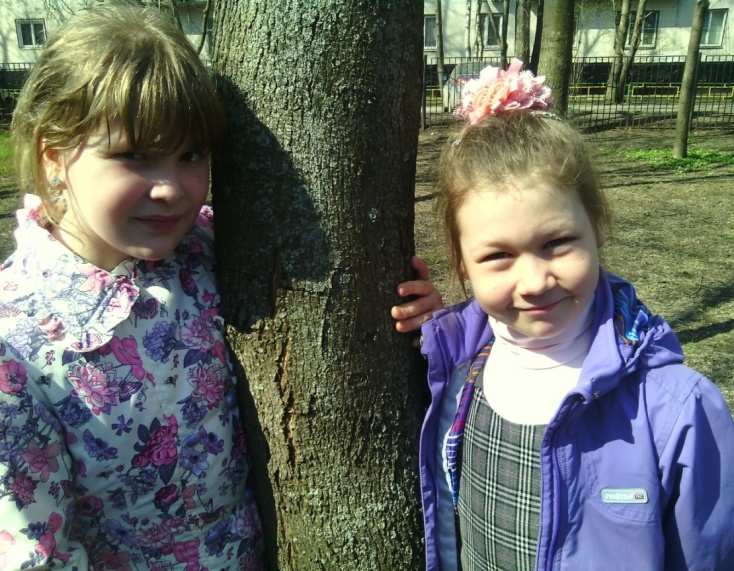 Учитель : Логвиненко НС
Весна пришла…
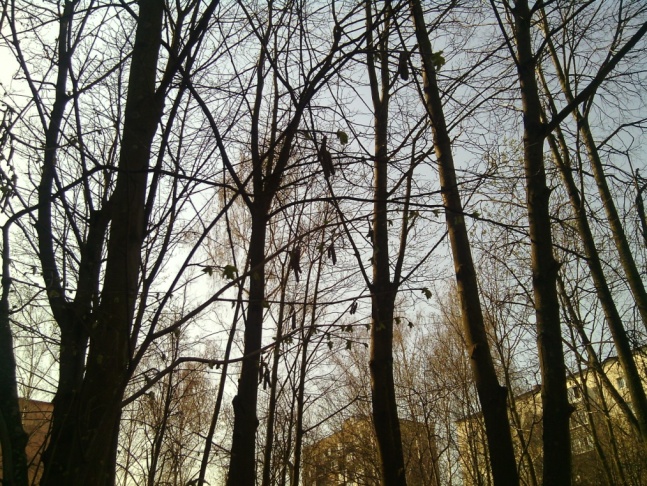 Первая молодая трава
Первые 
распускающиеся  почки
Первые       цветы
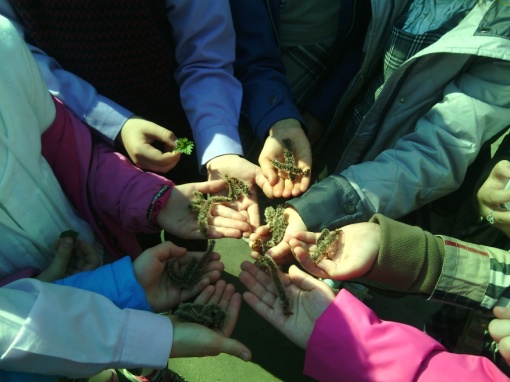 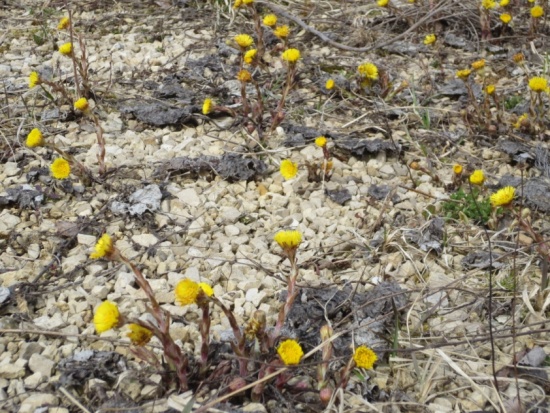 Весенние  находки
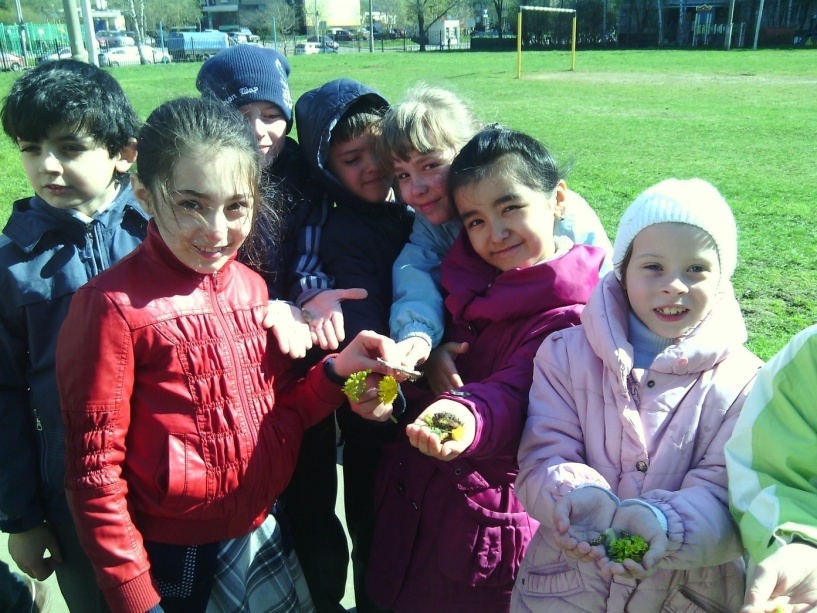 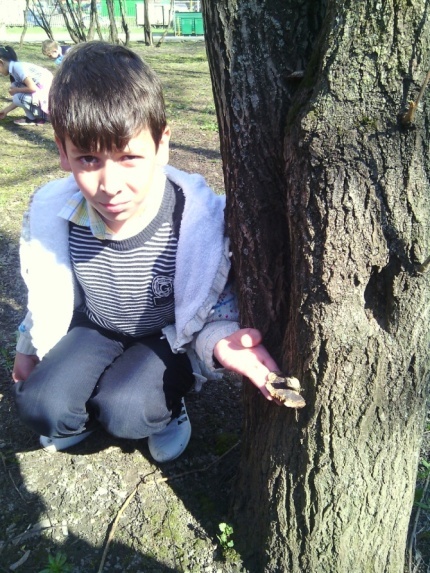 Животные  весной
Грачи прилетели
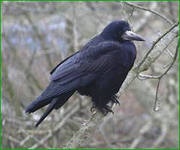 Муравьи   вышли   на поверхность
А теперь посмотрим поближе
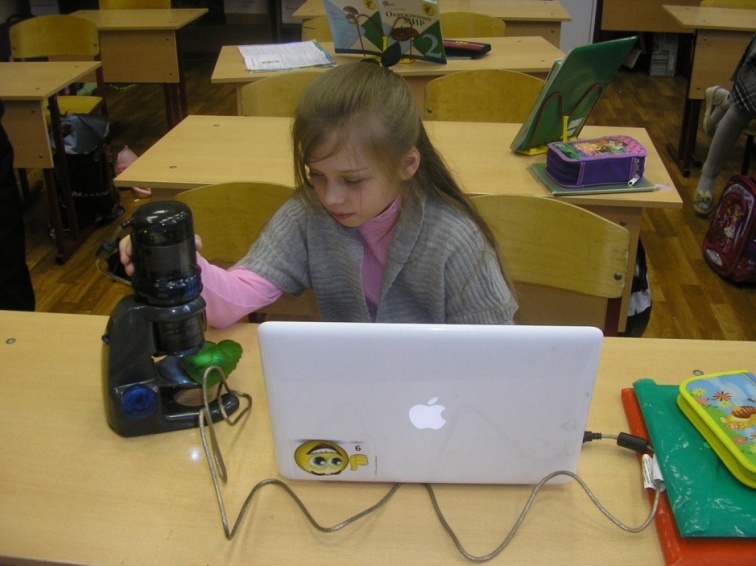 Микроскоп- наш помощник
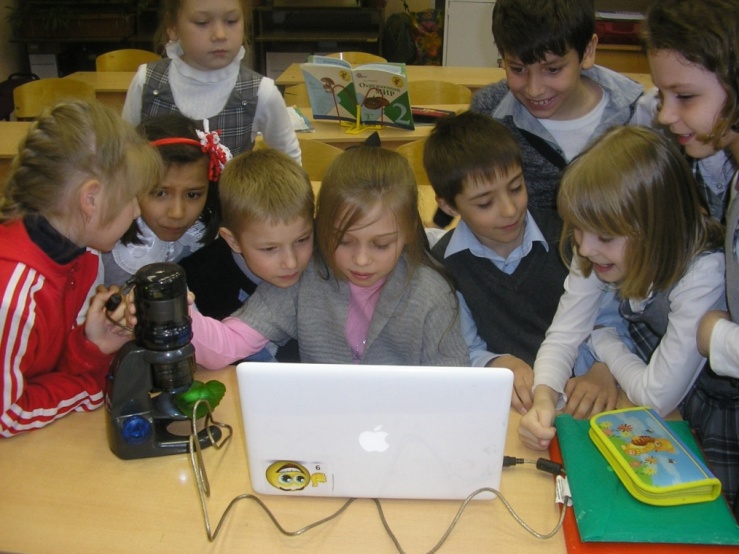 Наши планы на будущие
Совершить научно-практическую экскурсию в национальный парк «Лосиный остров»;
Съездить в Московский зоопарк, чтобы подробнее узнать о животных , обитающих в нашей местности, и об экзотических животных;
Сходить классом в экологический поход